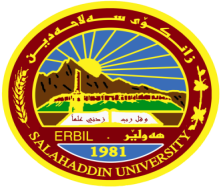 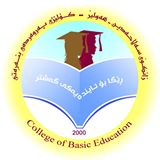 زانكؤي صلاح الدين – هةولير 
كؤليژي په‌روه‌رده‌ي بنه‌ره‌تي 
به‌شي باخچه‌ي مندالان
گفتوگوى ئه‌كاديمى
ئاماده‌ كردني 
پ.ي.د.سلوى احمد امين 
م.ي.ژيان توفيق ميرزا
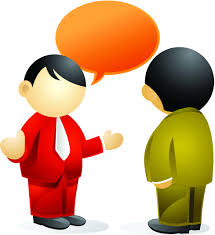 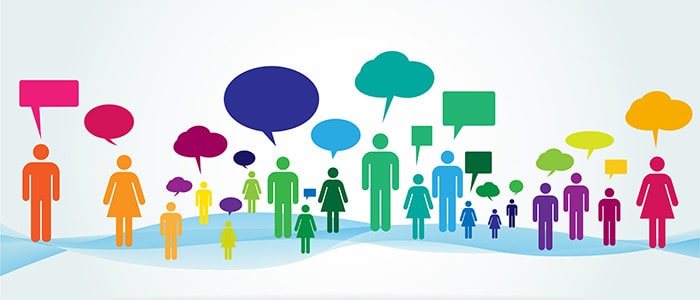 يه‌كتر ناسين
يه‌كه‌م :ته‌كنيكى بيركردنه‌وه‌ى ره‌خنه‌گرانه‌:
1-چون بيربكه‌ينه‌وه‌ ؟ چون گفتوگو بکەین ؟
بیرکردنەوە لە کەسێکەوە بۆ کەسێکی تر جیاوازە بەپێی چالاکی  هزریەکانی.
بیرکردنەوە کاراماییەکی مرۆییە دەکرێ بە ڕاهێنان پەرەی پێ بدرێ.
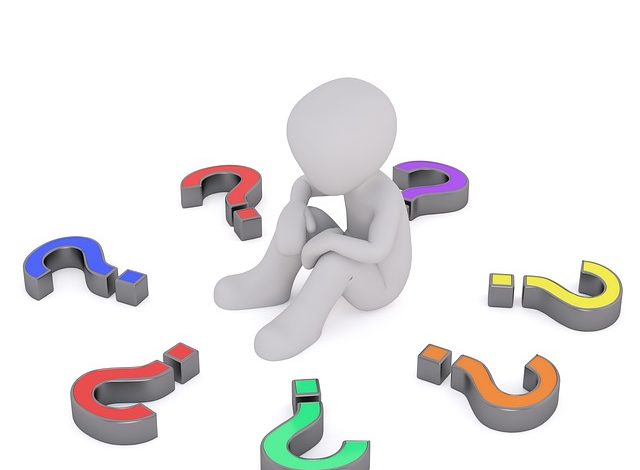 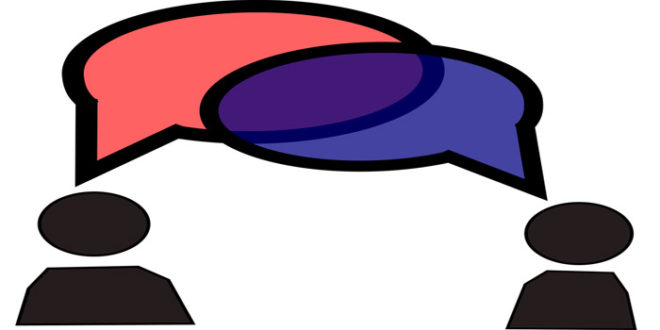 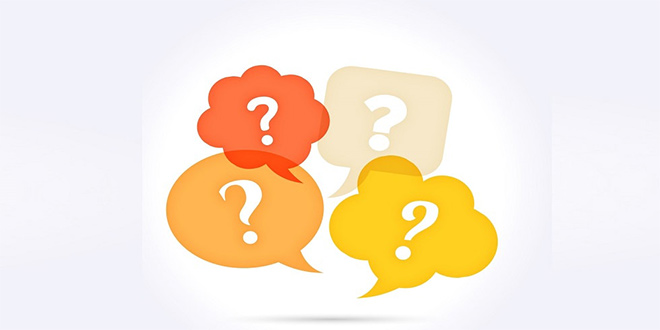 2-جۆرەکانی فێربوون  Learning process

مامۆستا چەقی فێرکردن بێ بەیەک ئاراستە
 
قوتابی چەقی فێرکردن بێ بەدوو ئاراستە